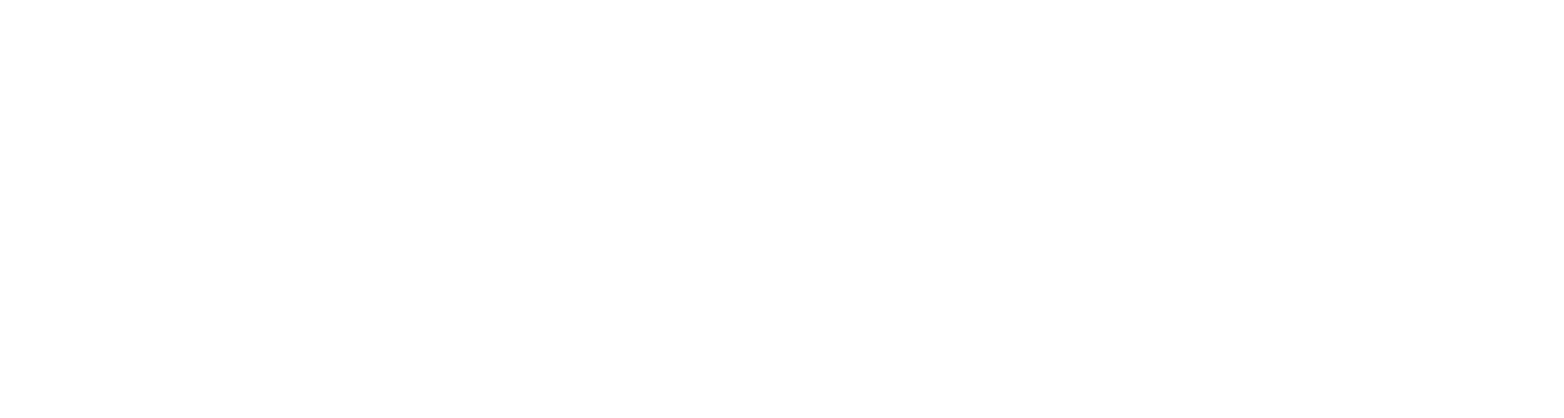 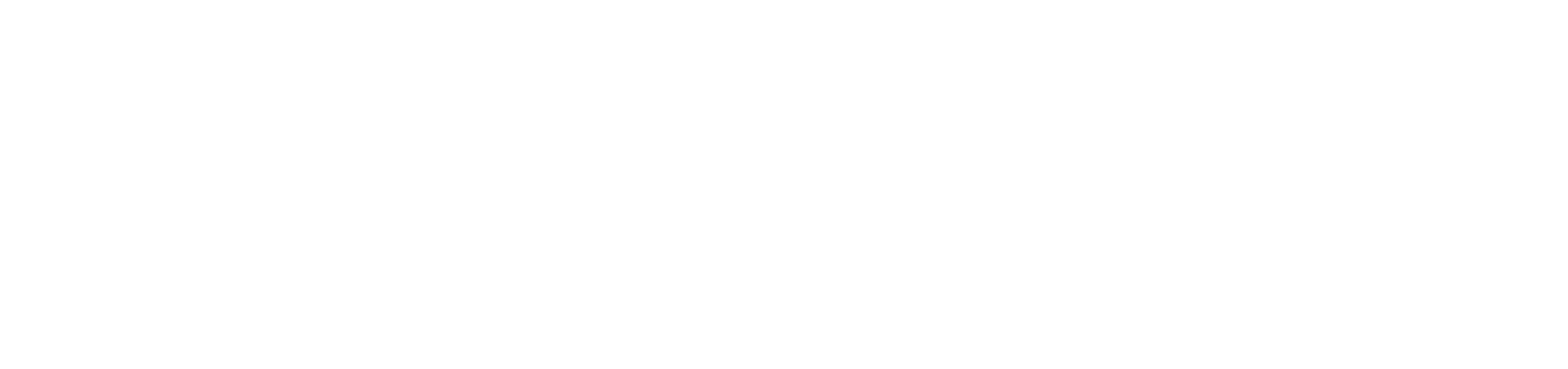 New Student Orientation 2024
Maggie Schmall, Undergraduate Advisor, MCDBDr. Jenesis Fonseca, Undergraduate Advisor, MIMG
Sierra Dwyer, Undergraduate Advisor, MIMG
MCDB & MIMG New Student Orientation Resources
https://www.mcdb.ucla.edu/new-student-orientation/
https://mimg.ucla.edu/education/undergraduate

Bookmark if helpful!
2
July 15, 2024
MCDB (Molecular, Cell & Developmental Bio.) Advising Information
MCDB Advisor: Maggie Schmall
Email: undergradmcdb@lifesci.ucla.edu
Website: www.mcdb.ucla.edu
3
July 15, 2024
MIMG (Microbiology, Immunology, & Molecular Genetics) Advising Information
MIMG Advisors: Dr. Jenesis Fonseca & Sierra Dwyer
Email: undergrad@microbio.ucla.edu
Website: www.mimg.ucla.edu
4
July 15, 2024
Life Science Core Curriculum
Life sciences
Chemistry
Mathematics
physics
5
July 15, 2024
Life Sciences
6
July 15, 2024
Chemistry
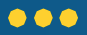 7
July 15, 2024
Chemistry
OR
IMPORTANT NOTE:  After Completing CHEM 20A, students can move to the 14 Series starting with 14B, or after taking CHEM 20A, 20B, 20L may take Chem 14C, 14CL, 14D.  Students who wish to switch from the 14 series to the 20/30 series after taking CHEM 14A, 14B, and 14BL, can take CHEM 30A, 30AL, 30B.
8
July 15, 2024
Mathematics
OR…
9
July 15, 2024
Mathematics
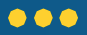 10
July 15, 2024
Mathematics
NOTE: AP Calculus may give you credit for either 31A or 31A and 31B – see below.
11
July 15, 2024
Math Diagnostic Test
Remember that the Math for Life Science series (LS 30A, 30B, STATS 13/LS40) does not require the Math Diagnostic Test.
12
July 15, 2024
Physics
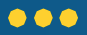 13
July 15, 2024
Tips for New Students
The Quarter System
Course Load
Prerequisites and Sequence of Courses
When to Seek Advice
College vs. Departmental Advisors
Professors’ Office Hours
Current Contact Information
14
July 15, 2024
Scheduling Tips
FIRST QUARTER RECOMMENDATIONS
No more than 2 science classes
Any combination of Life Science, Chemistry, and Math
CHEM 14A and LIFESCI 30A
LIFESCI 7A and LIFESCI 30A
2 science classes + 1 non-science class (ex: ENG COMP 3, GE)
15
July 15, 2024
Medical School Requirements
3 quarters of college English (AP does not apply)
3 quarters of college math (AP does not apply) including Statistics
1 year of biology with lab (LIFESCI 7A, 7B, 7C, 7L)
CHEM 14 series or CHEM 20/30 series + CHEM 153A fulfills the chemistry with lab requirement (AP does not apply)
Physics is covered by the major
Spanish is highly recommended
16
July 15, 2024
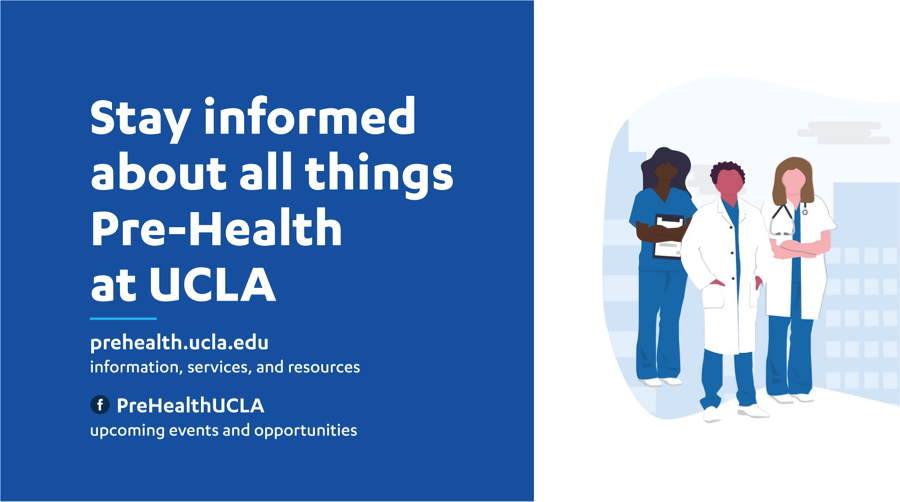 17
July 15, 2024
Getting Involved in Research
Biomedical Research Minor
Introductory course required to apply - BMD RES 5HA, BMD RES 10H, HNRS 70A
Undergraduate Research Center 
Consult with your MCDB or MIMG advisor for major-specific information
18
July 15, 2024
Join Your Department’s Listserv
To subscribe to MCDB:  
Send an email to MCDBIO-L+subscribe@lists.ucla.edu

To subscribe to MIMG:  
Send an email to MIMG+subscribe@lists.ucla.edu
19
July 15, 2024
Q & A
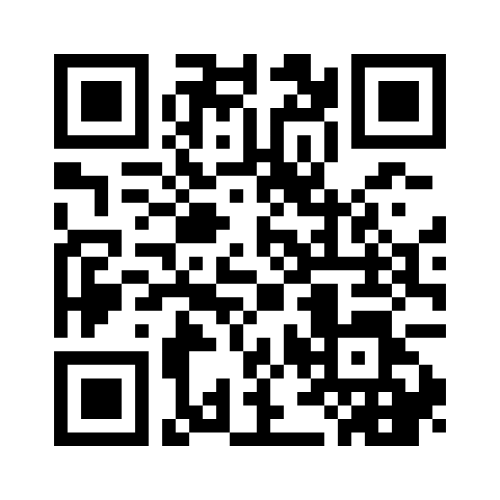 Submit anonymous questions via Mentimeter  https://www.menti.com/bljz3je74hht 

Additional questions? Send us an email!
undergradmcdb@lifesci.ucla.edu
undergrad@mimg.ucla.edu
20
July 15, 2024
Additional Questions?
Send us an email!
undergradmcdb@lifesci.ucla.edu
undergrad@mimg.ucla.edu
21
July 15, 2024
Thank You
22
July 15, 2024